TMCI and instability studies in Q22
Mario Beck – LIU-SPS BD WG -14.12.2017
Thanks to: Hannes Bartosik, Kevin Li, Giovanni Rumolo, Michael Schenk, 
                  The injectors operator teams
Introduction I
Transverse Mode Coupling Instability (TMCI) is a single bunch instability caused by the transverse wake field.
Theoretically the TMCI threshold can be described as seen below [1]:
[1] H. Bartosik - Beam dynamics and optics studies for the LHC injectors upgrade
M.Beck - Q22 TMCI
2
14/12/2017
Introduction II
The influence of the variable factors of the intensity threshold will be investigated.
TMCI has been measured in the SPS in Q20 and Q26 optics before [1].
Now the measurements in the SPS Q22 optic. 
TMCI represents an intensity limitation and is thus a potential issue for the LIU.
M.Beck - Q22 TMCI
3
14/12/2017
Overview over MD
TMCI MD the 19th to 20th of October 2017.
We observe high losses in the SPS.
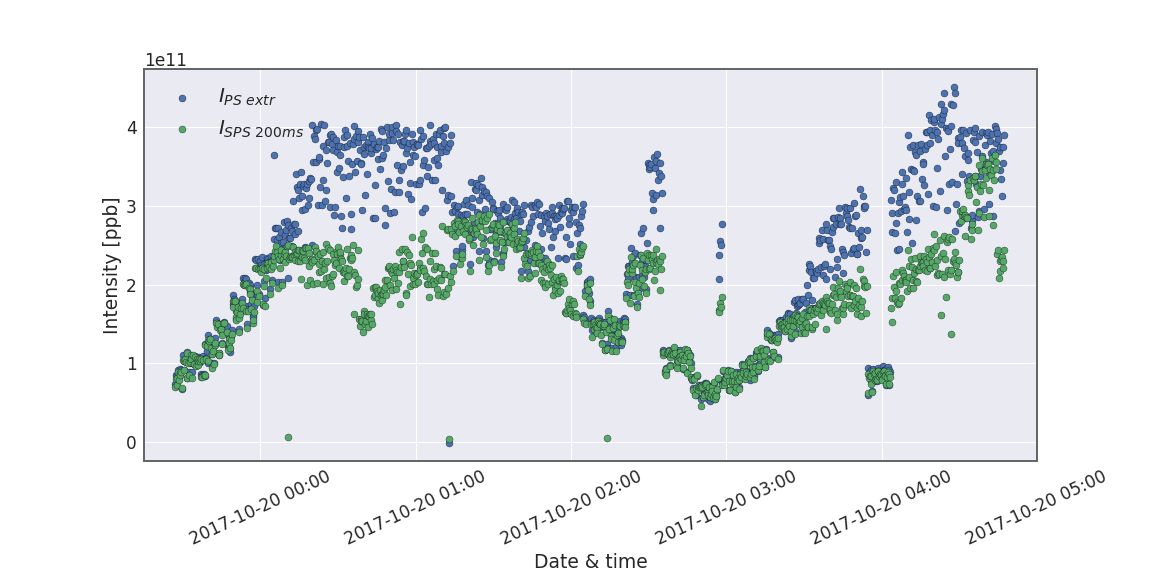 M.Beck - Q22 TMCI
4
14/12/2017
Pattern of the losses
But are the losses we see due to TMCI?
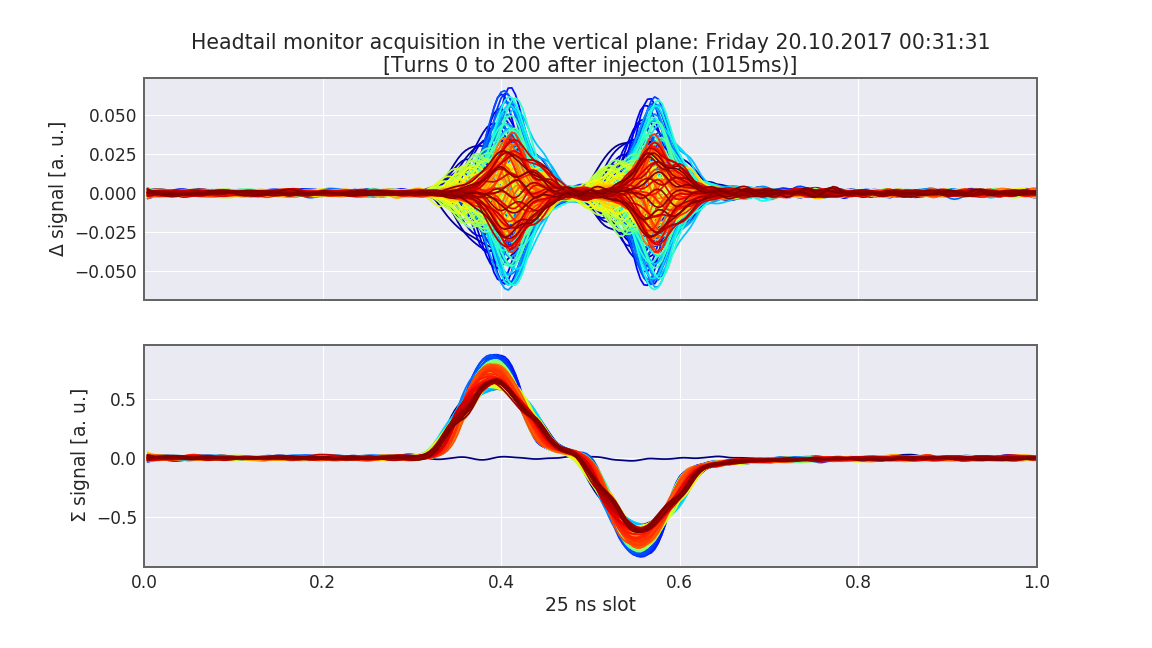 YES! => we observe the traveling wave pattern typical for TMCI.
M.Beck - Q22 TMCI
5
14/12/2017
Overview over MD II
To see effects of different parameters on the TMCI threshold, scans were done.
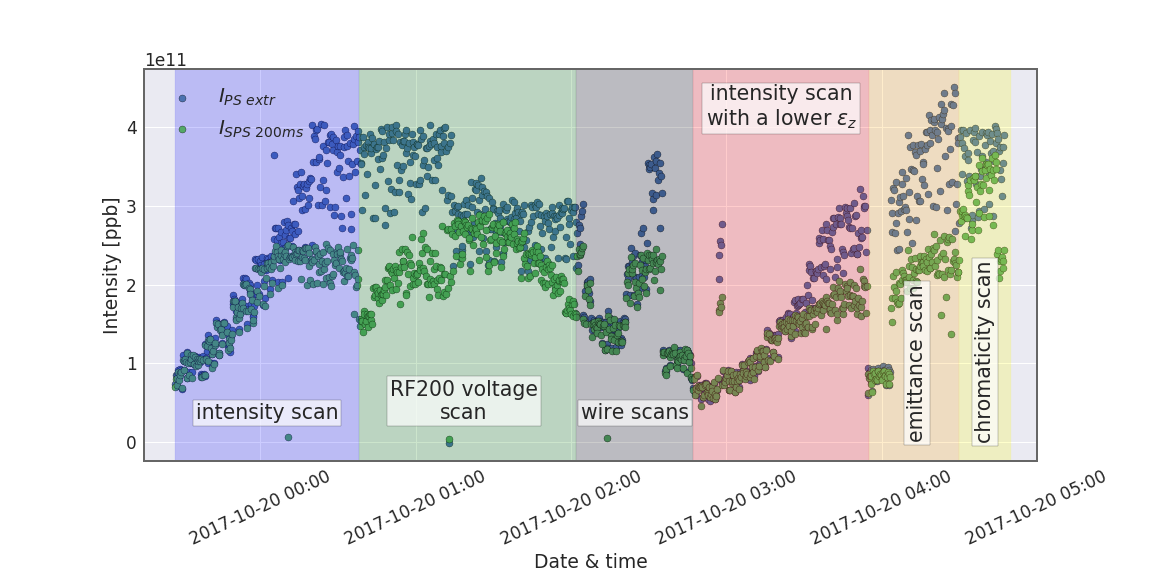 M.Beck - Q22 TMCI
6
14/12/2017
Intensity scan I
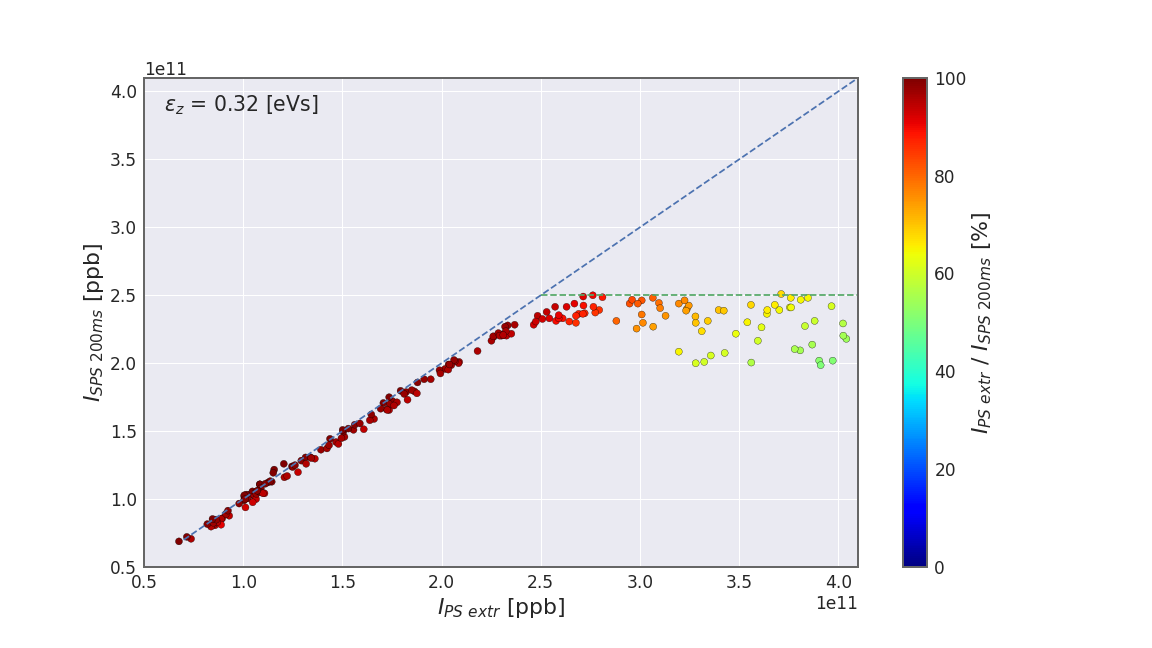 We observed a TMCI threshold of 2.5e11 ppb in the SPS.
M.Beck - Q22 TMCI
7
14/12/2017
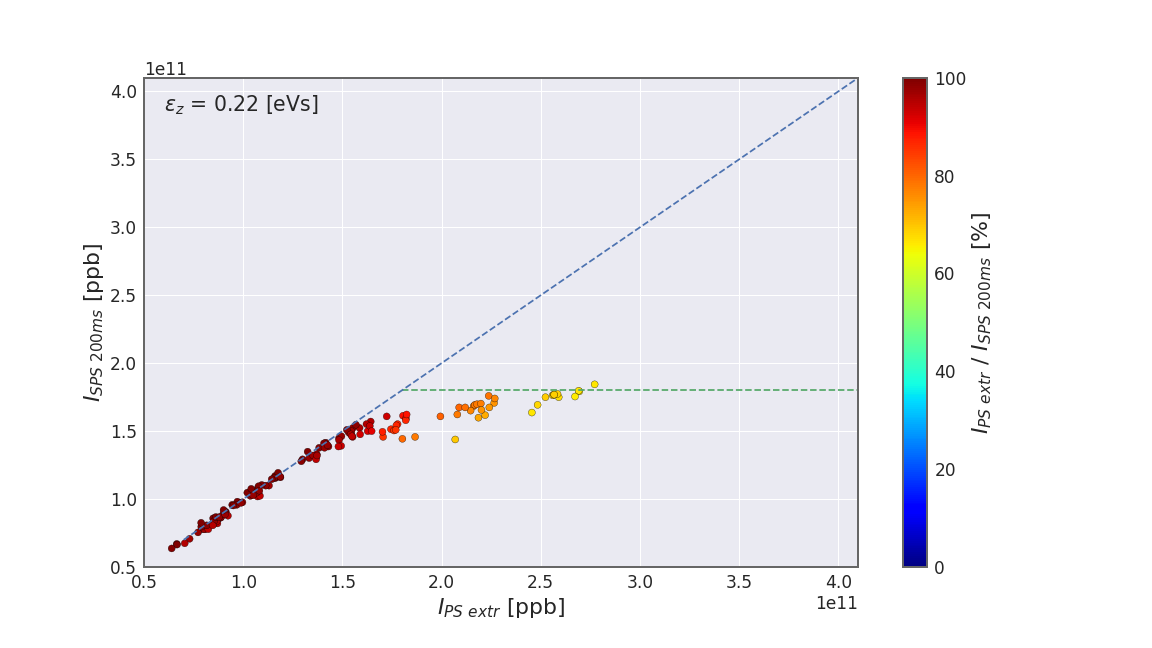 We observed a lower TMCI threshold of 1.8e11 ppb as expected.
M.Beck - Q22 TMCI
8
14/12/2017
Emittance vs. intensity scan
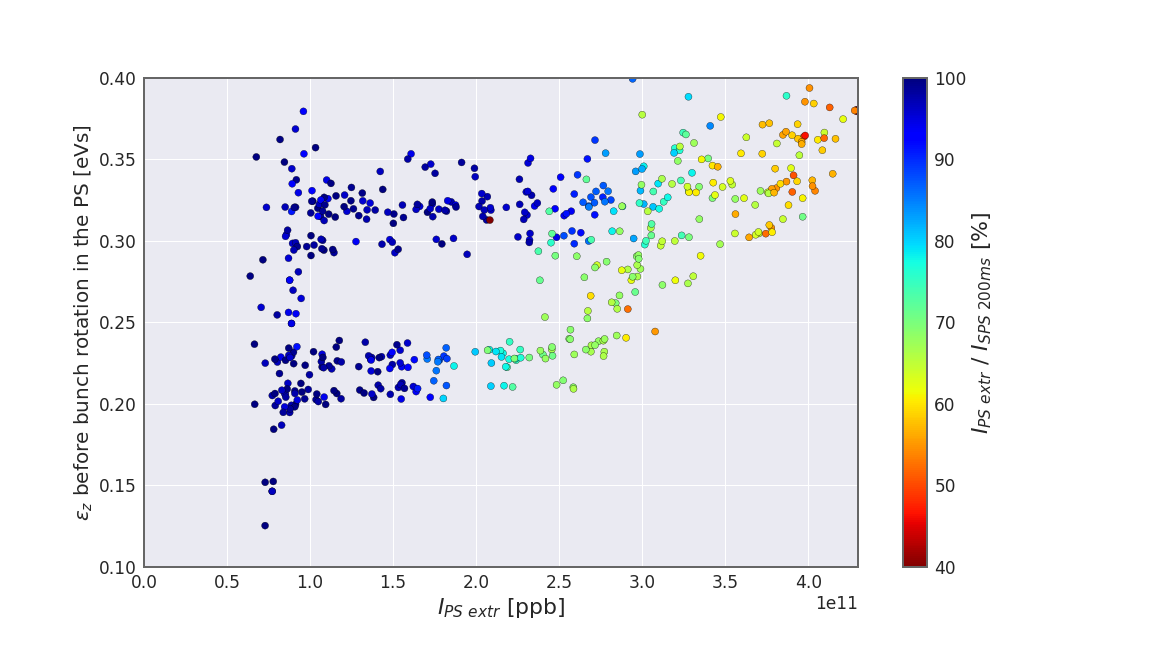 The dependency on intensity and longitudinal emittance are clearly observed.
M.Beck - Q22 TMCI
9
14/12/2017
Compare to Simulations
As no turn by turn data of the first turns is available, the growth rate of the measured data is represented by the losses from PS to SPS.
PyHEADTAIL was used for the simulations.
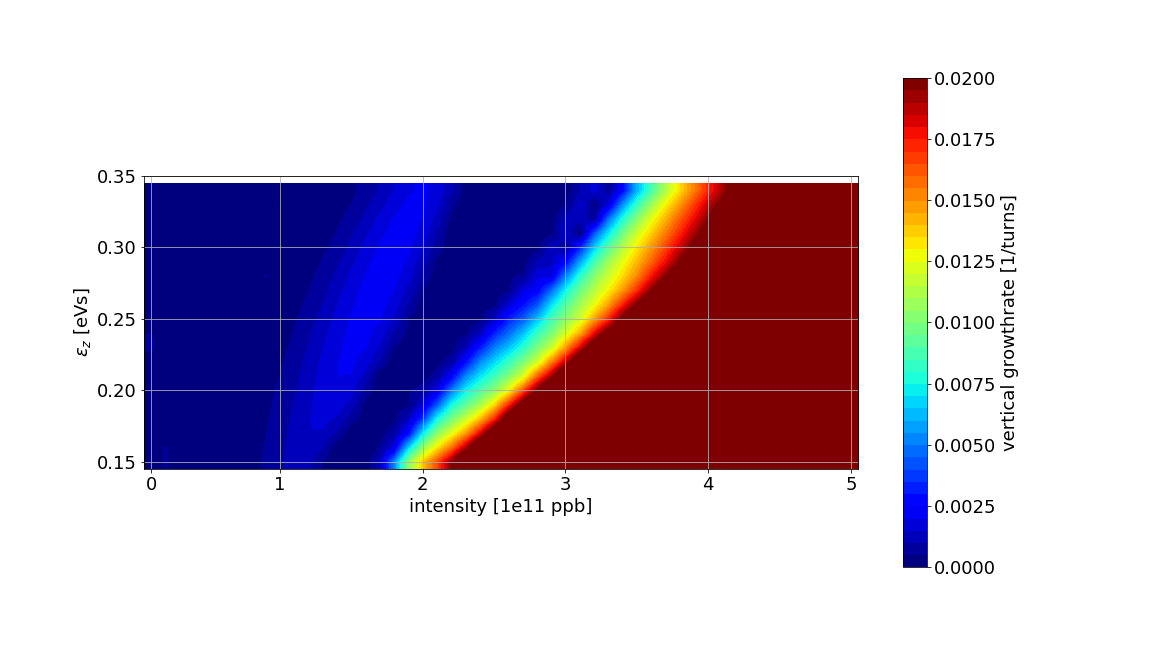 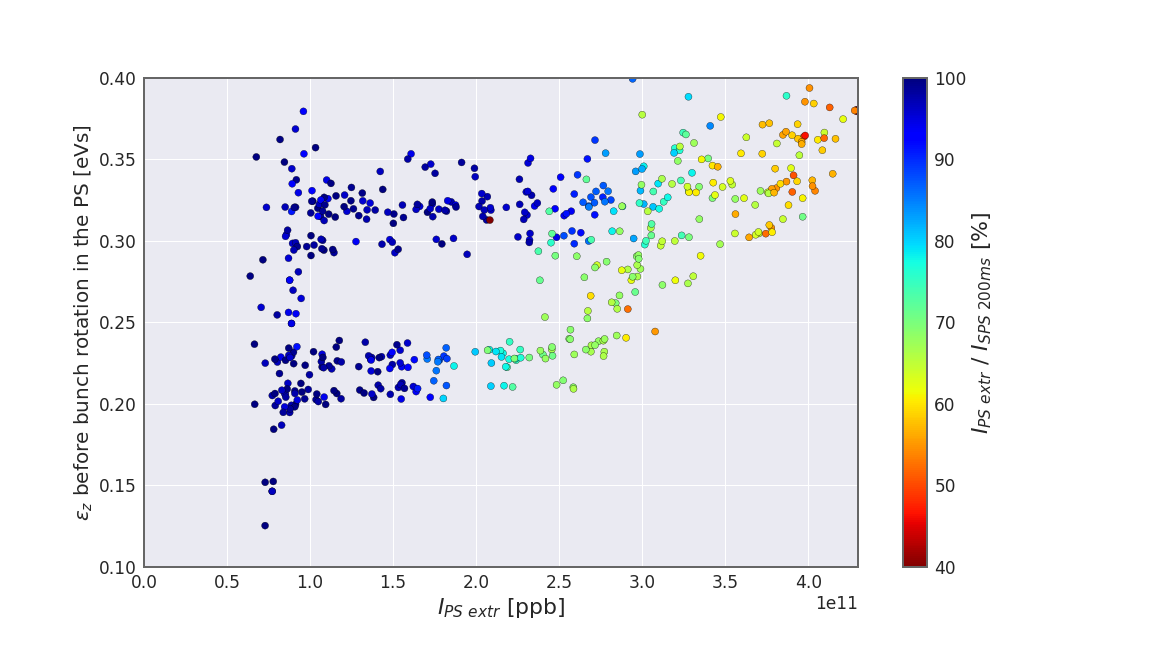 M.Beck - Q22 TMCI
10
14/12/2017
Chromaticity scan
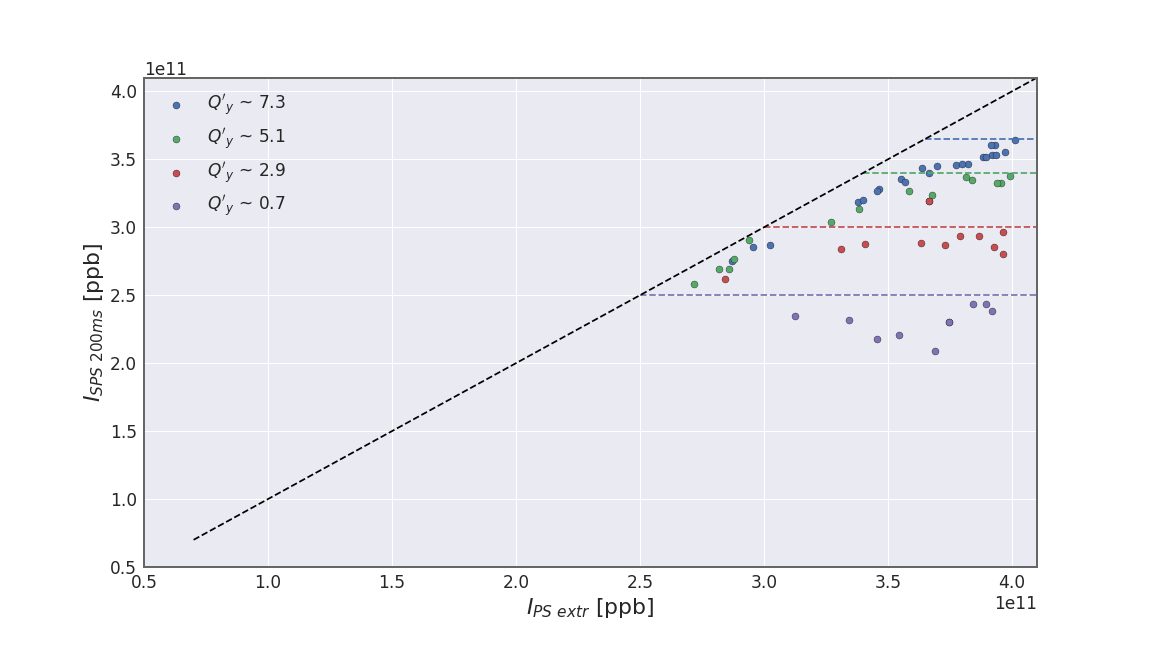 As expected; higher chromaticity leads to a higher TMCI threshold.
M.Beck - Q22 TMCI
11
14/12/2017
Conclusion & outlook
The TMCI has been observed an investigated during measurements in the Q22 optics.
The theoretical dependencies have been shown in measurements.
A good setup of the machines can lead to a TMCI threshold which might just be suffucient for LIU.
Test the effect of the damper and the transverse wideband feedback on LIU intensity  TMCI [2].
[2] K. Li - SPS TMCI with the Q22 optics – HSC section meeting – 27.11.2017
M.Beck - Q22 TMCI
12
14/12/2017
Thank you for your attention!Questions?
M.Beck - Q22 TMCI
13
14/12/2017
Backup slides
M.Beck - Q22 TMCI
14
14/12/2017
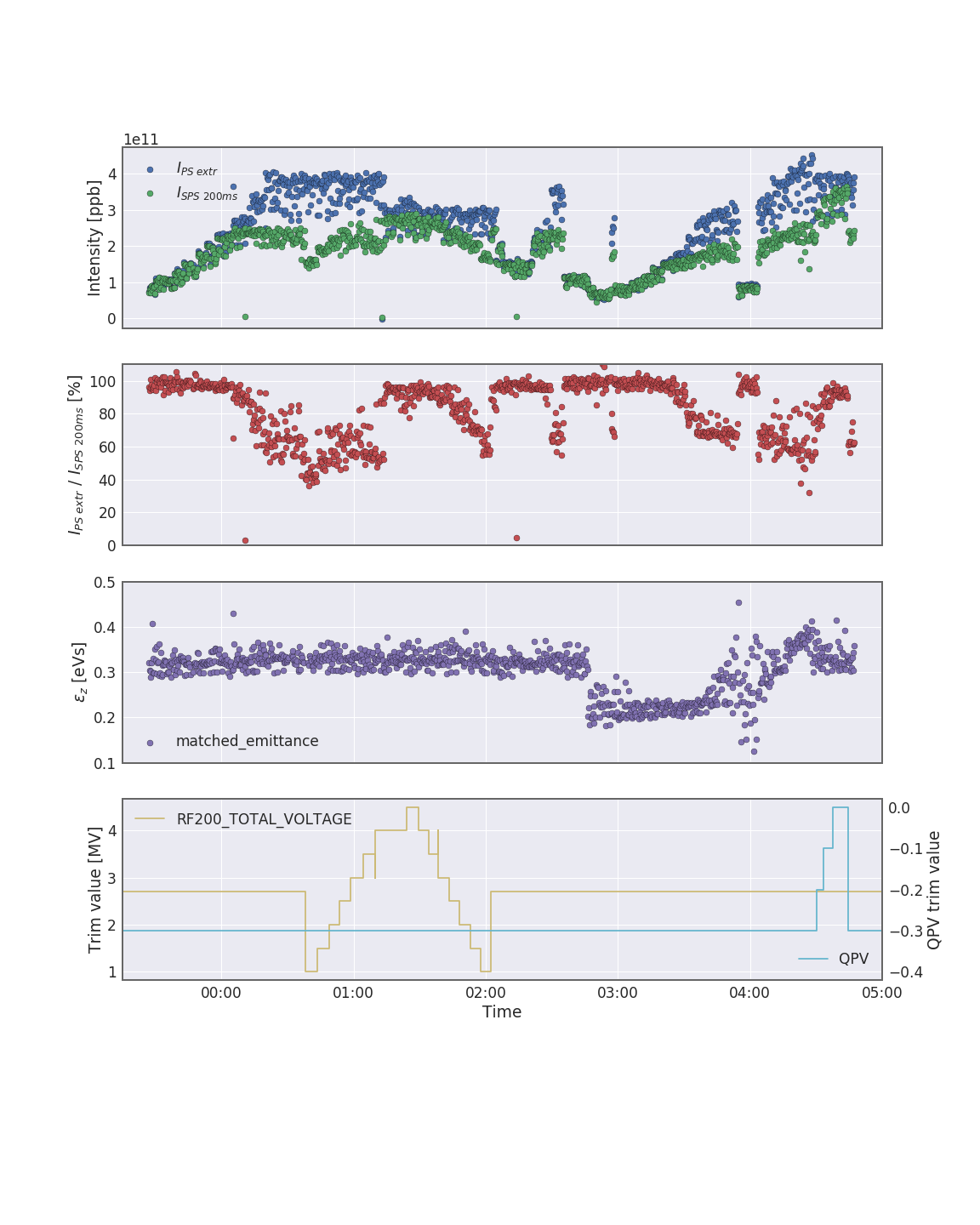 Q22 TMCI MD 19/20 October 2017
M.Beck - Q22 TMCI
15
14/12/2017
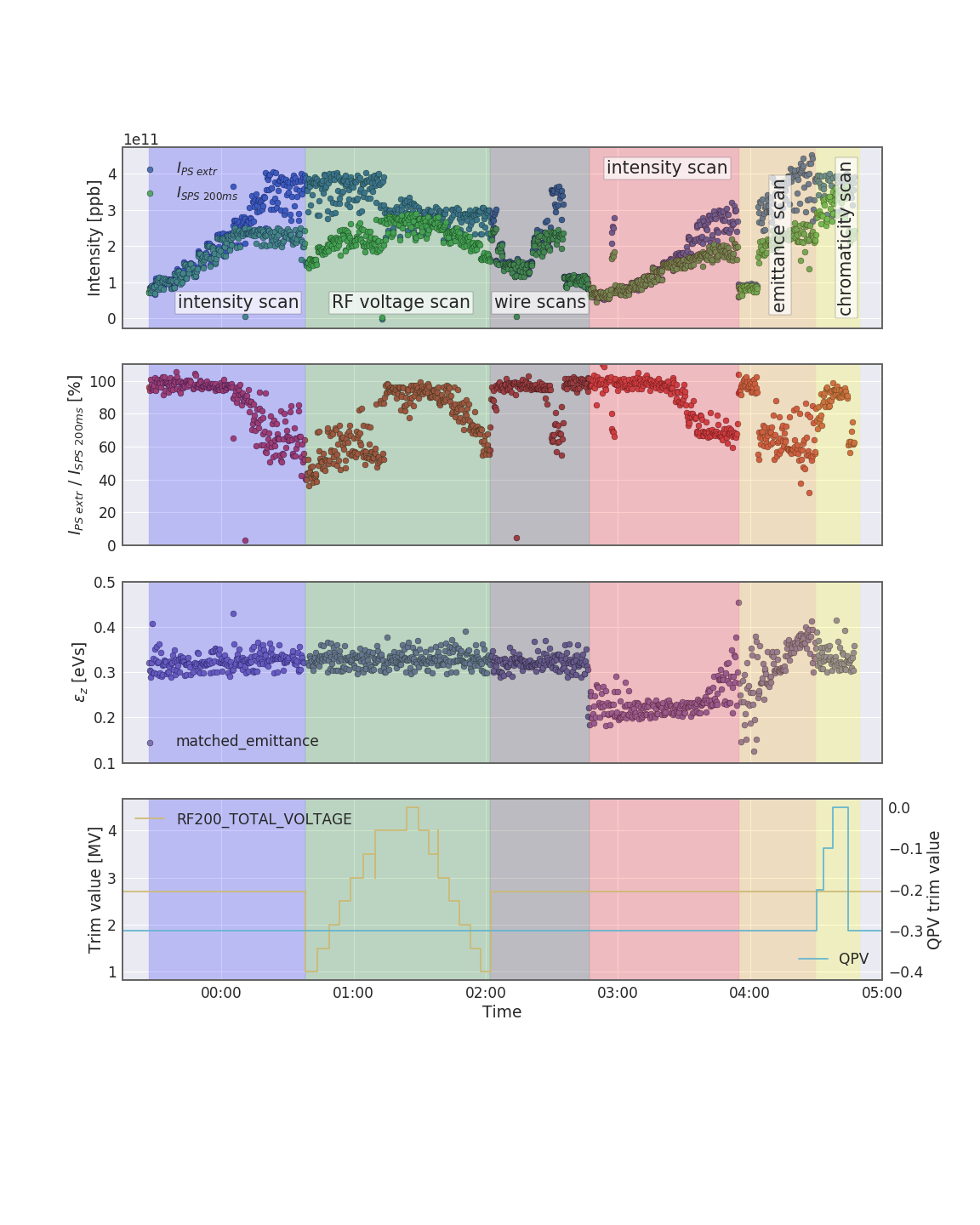 Q22 TMCI MD 19/20 October 2017
M.Beck - Q22 TMCI
16
14/12/2017
Introduction
TMCI (Transverse Mode Coupling Instability) also called fast head tail instability.
Instability created due to the transverse wake.
The leading (transverse offset) particles create a transverse wake which excites the trailing particles. 
The particles exchange their positon every half synchrotron period; the faster the synchronous motion is the higher the instability threshold gets.
M.Beck - Q22 TMCI
17
14/12/2017
RF200 voltage scan
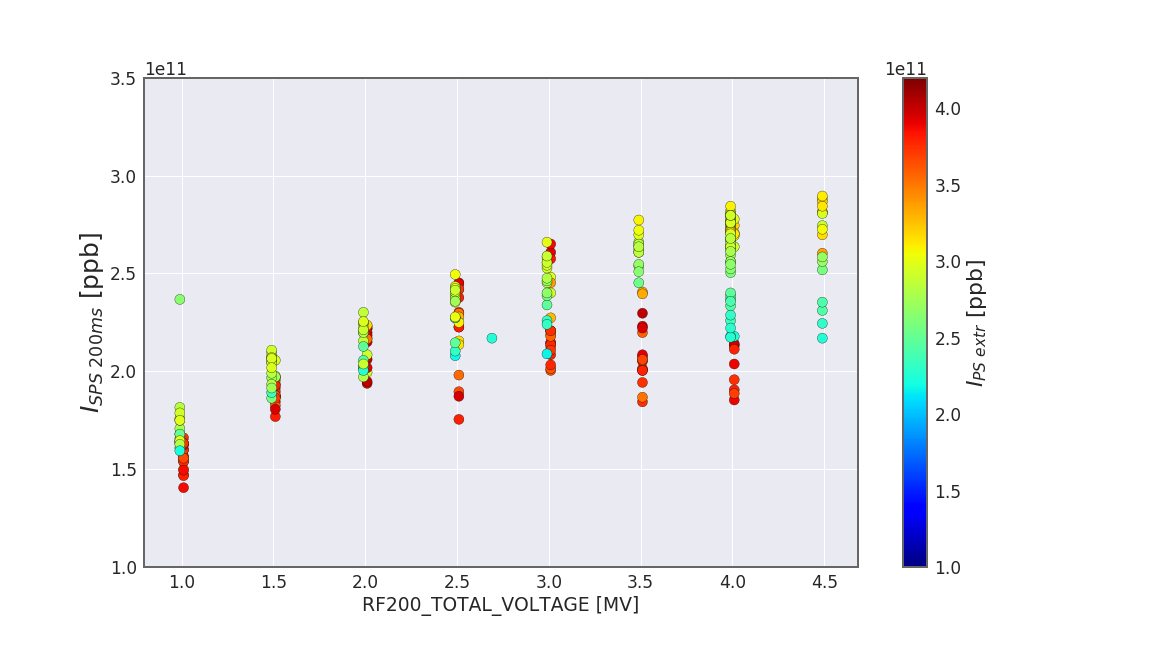 Injecting less intensity seems to avoid the fast TMCI losses.
The threshold further seems to be further approached.
M.Beck - Q22 TMCI
18
14/12/2017
RF200 voltage scan I
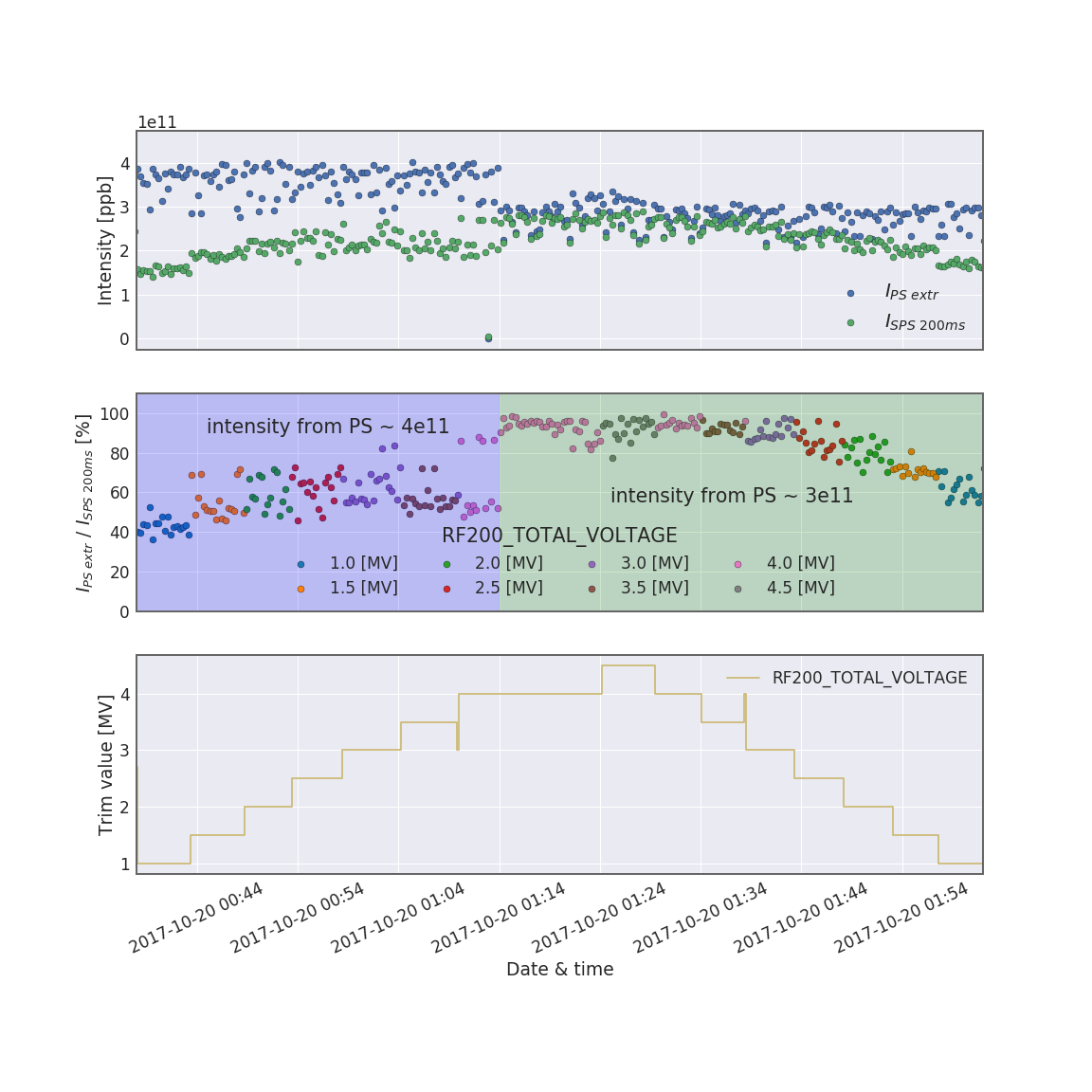 [3] K. Li – USPAS longitudinal beam dynamics - 2015
M.Beck - Q22 TMCI
19
14/12/2017
RF200 voltage scan II
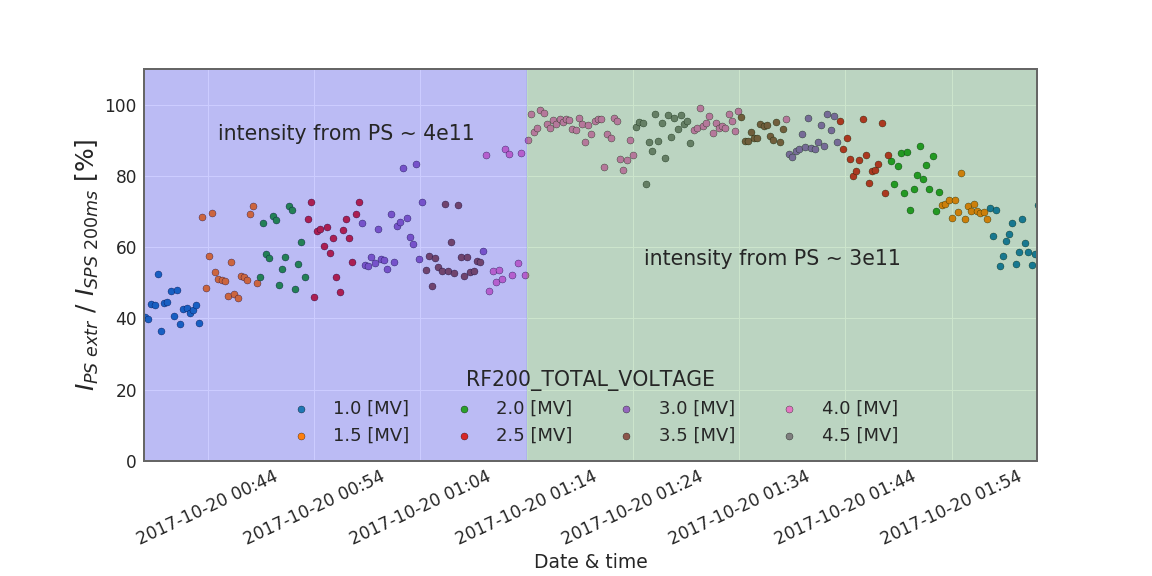 We observe a principal scaling with the RF voltage.
But also a higher intensity in the SPS when injected less from the PS.
M.Beck - Q22 TMCI
20
14/12/2017
M.Beck - Q22 TMCI
21
14/12/2017
Overview over MD
TMCI MD the 19th to 20th of October 2017.
In Q22 optics, single bunch, no acceleration.
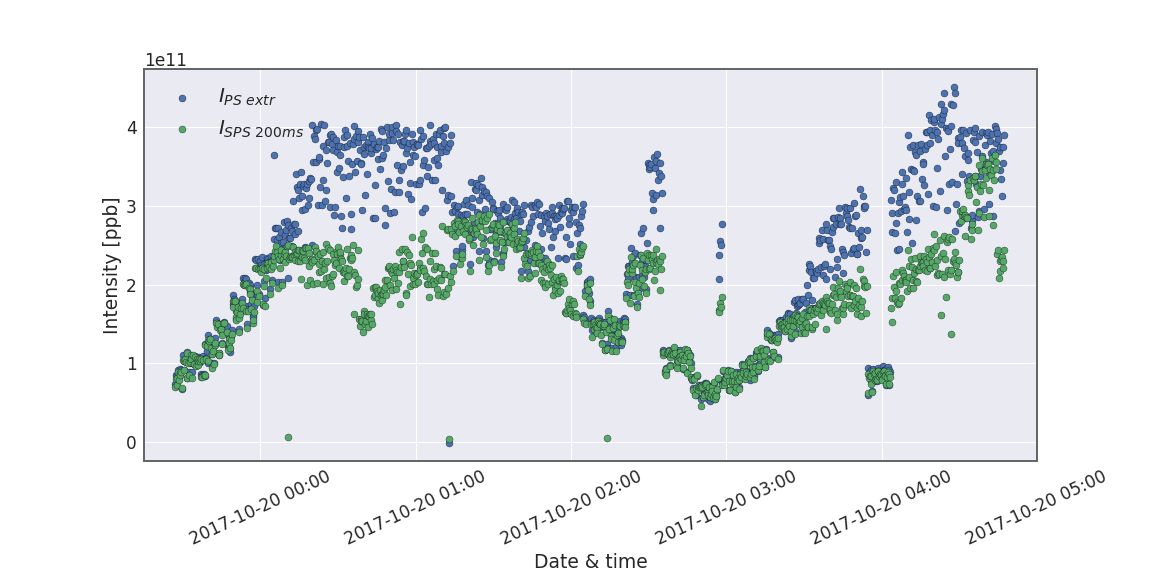 TMCI threshold for LIU: 2.6e11 ppb [4]
Machine setup:
QPH = -0.05 => Q’ = 1.6
QPV = -0.3   => Q’ = 0.7

RF200 = 2.7 MV
RF800 = 0.27 MV
Beam Setup:PSB:	MD4: 	MD_LHCINDIV_HI_INT_SPS_IMPEDANCEPS :	MD7: 	MD_LHCINDIV_HI_INT_SPS_IMPEDANCE_PSSPS:	LHC2:	MD_26_L7200_Q22_2017_V1
[4] H. Bartosik – Q22 optics - SPS injection losses review, 30 November 2017
M.Beck - Q22 TMCI
22
14/12/2017